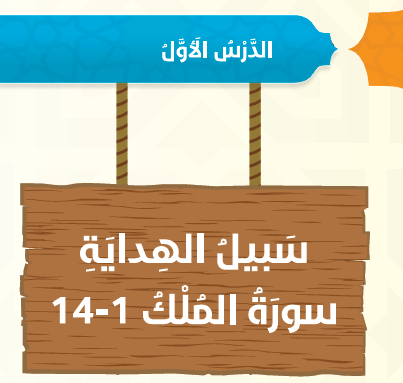 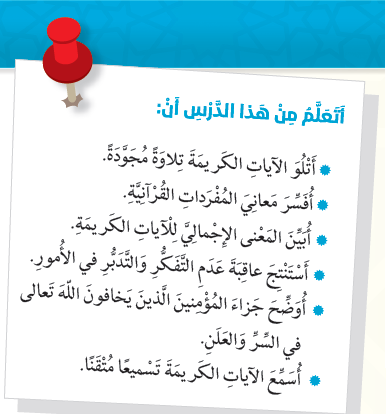 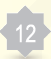 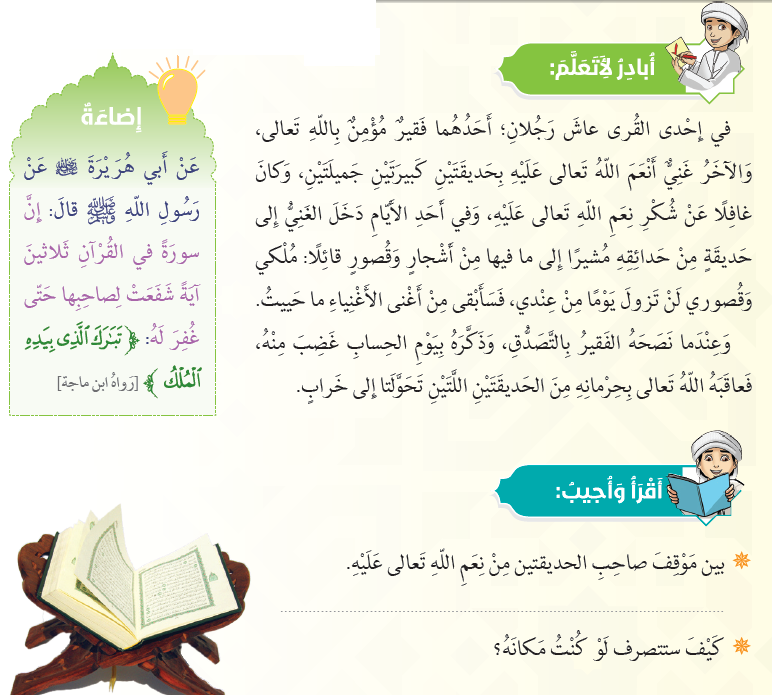 الغفلة عن نعم الله وعدم شكره والغرور فيما يملك
بأن أطيع الله وأعبده فيما آتاني
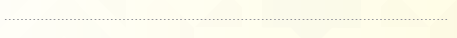 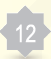 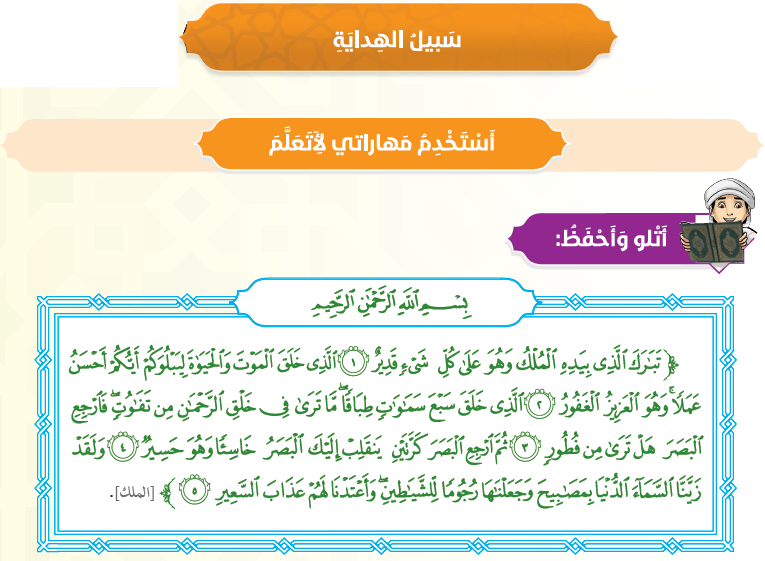 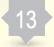 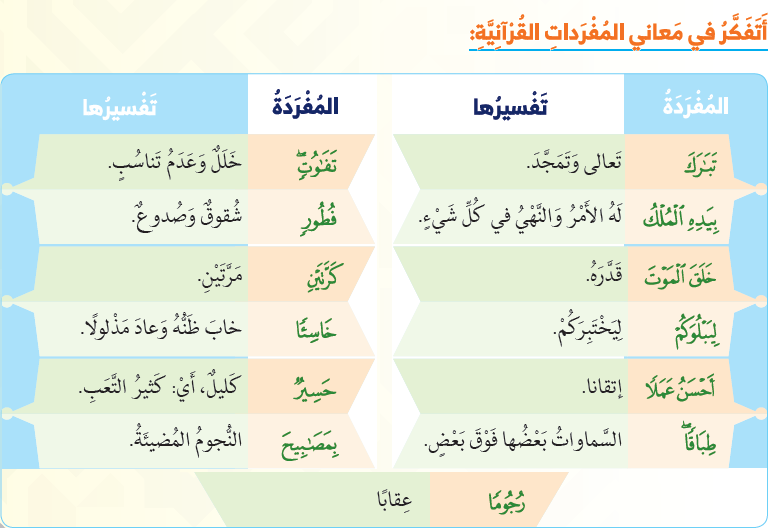 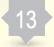 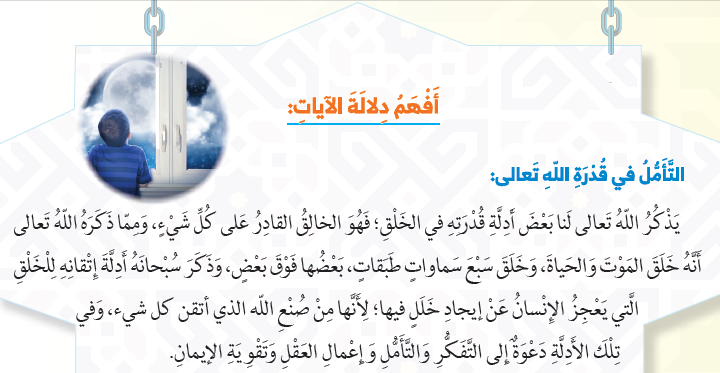 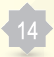 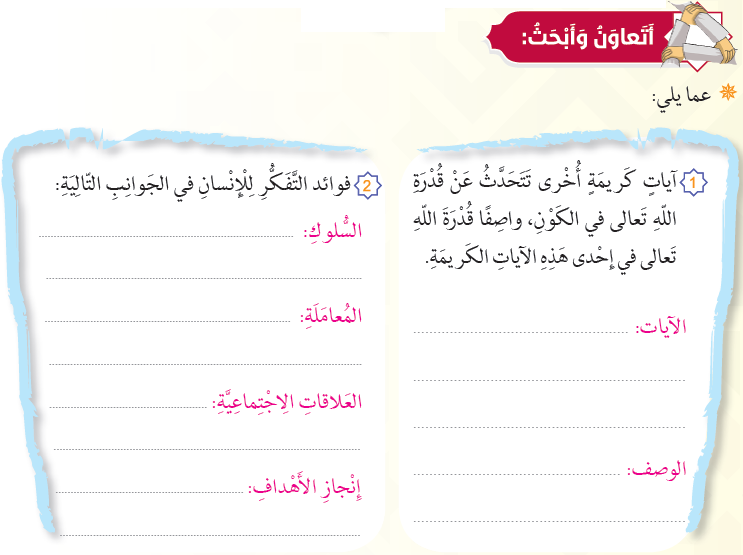 يحسّن سلوك الفرد
ويقيّمه نحو الأفضل
يحسّن معاملة الشخص 
مع نفسه ومع الآخرين
وَمِنْ آَيَاتِهِ خَلْقُ السَّمَاوَاتِ 
وَالْأَرْضِ وَاخْتِلَافُ أَلْسِنَتِكُمْ
 وَأَلْوَانِكُمْ إِنَّ فِي ذَلِكَ 
لَآَيَاتٍ لِلْعَالِمِينَ
يقوّي علاقة الشخص
مع المجتمع ويزيد في علاقاته الاجتماعية
اختلاف الألسنة والألوان
تنجز في وقتها بمرونة وإتقان
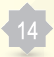 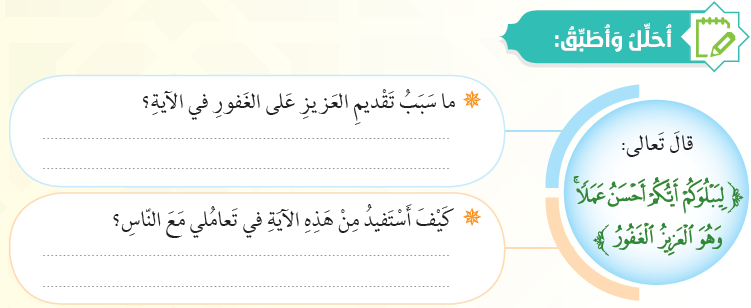 لأن الله قوي ذي انتقام وهو غفور لمن تاب 
وحتى لا ييأس العاصي من رحمة الله تعالى
أحسن معاملتي معهم وأعفو 
وأسامح من أساء إليّ
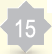 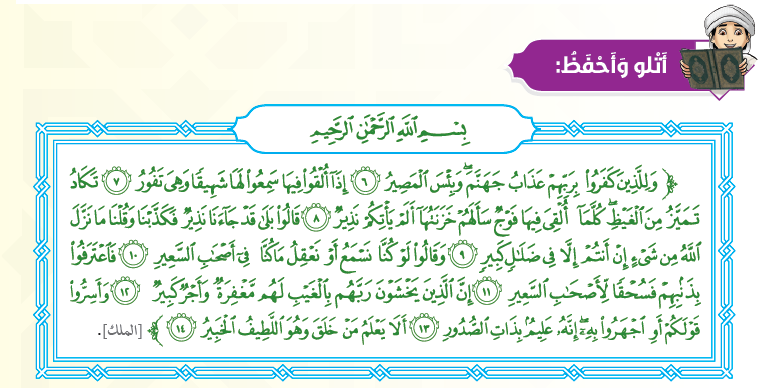 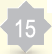 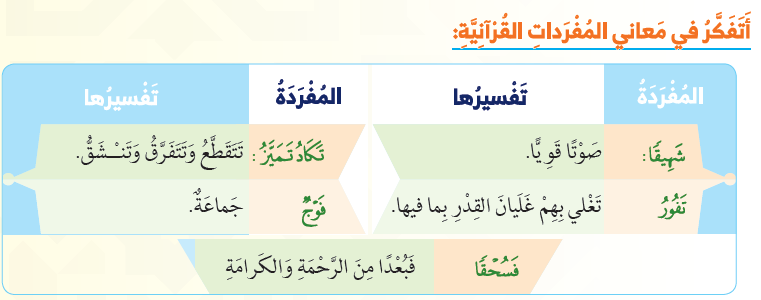 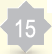 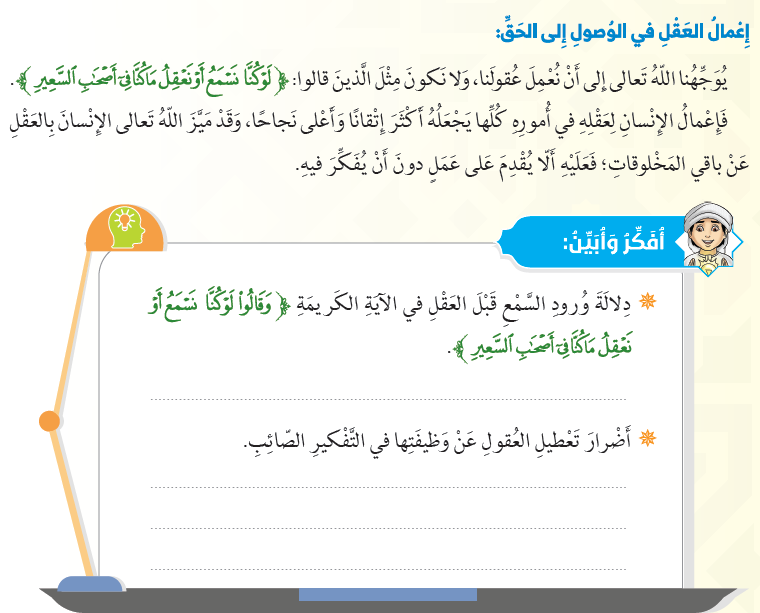 لأنه من طبيعة الإنسان السمع أولاً فإذا سمع عقل
الضلال والابتعاد عن الحق 
وتخلف المجتمع نتيجة سوء العلاقات  بين أفراده
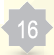 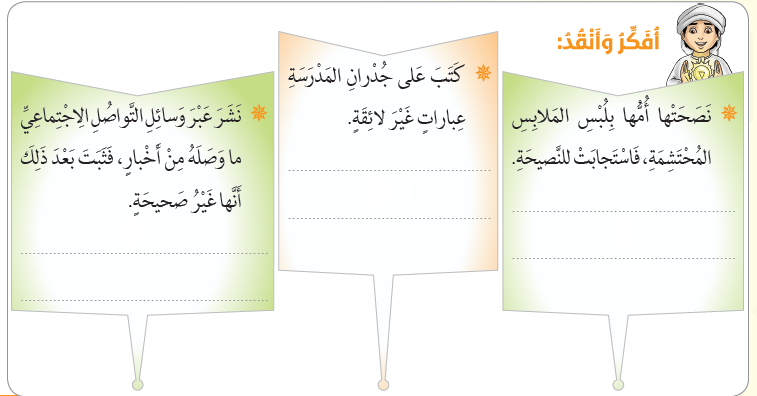 تصرف غير صحيح 
وغير لائق
سلوك يدل على 
عقل واعٍ واستجابة
سلوك غير صحيح
فنقل الإشاعات خطأ كبير
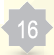 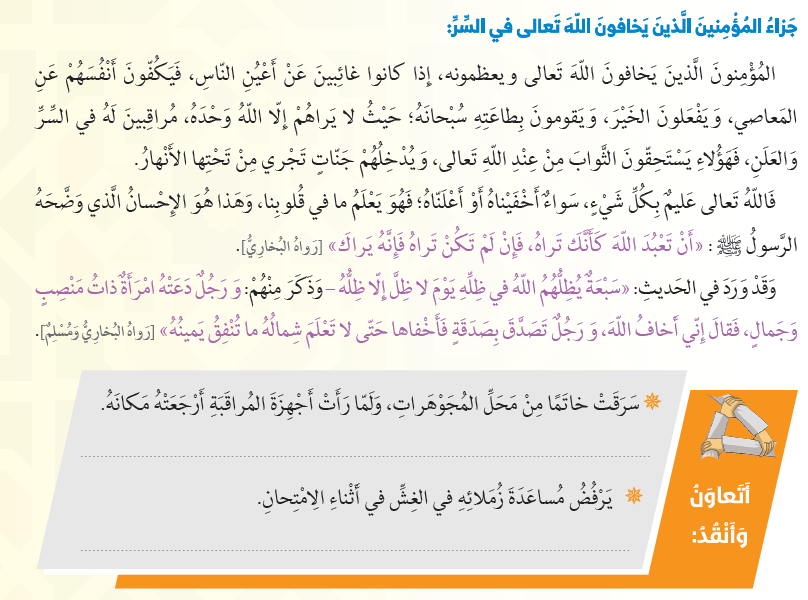 لم تستحضر ولم تشعر بمراقبة الله لها في السر
تصرّف صحيح يدل على أنه يخاف الله تعالى
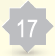 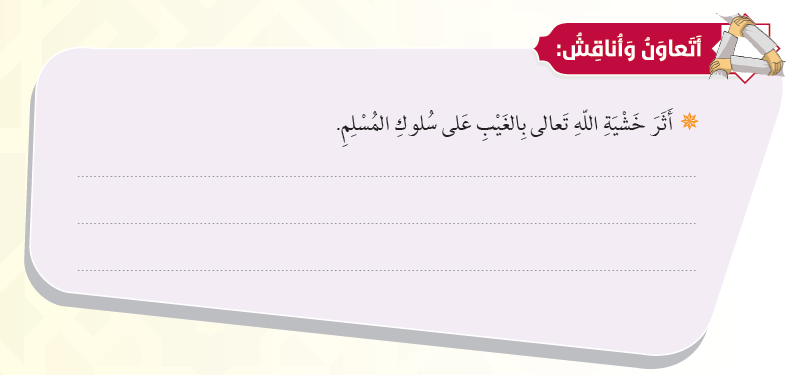 الإخلاص في العمل
الشعور بالمسؤولية
كثرة الطاعات واجتناب المعاصي
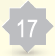 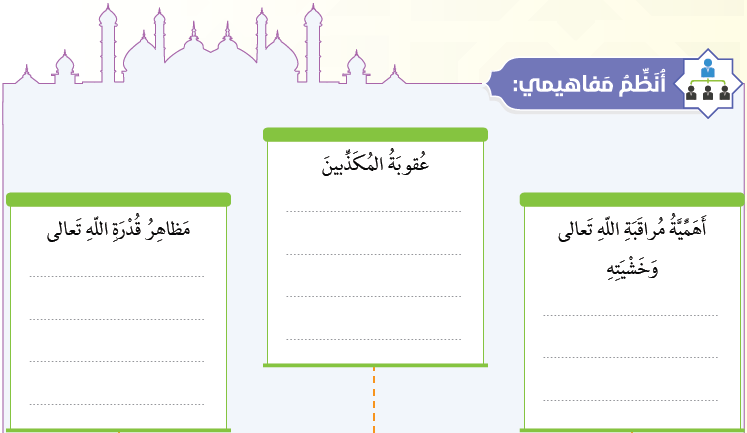 الخسران
والندامة
خلق الحياة والموت
   والسموات 
     والأرض 
   وإتقان الخلق
غضب الله 
ودخول النار
الإخلاص
إتقان العمل
كثرة العبادة
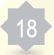 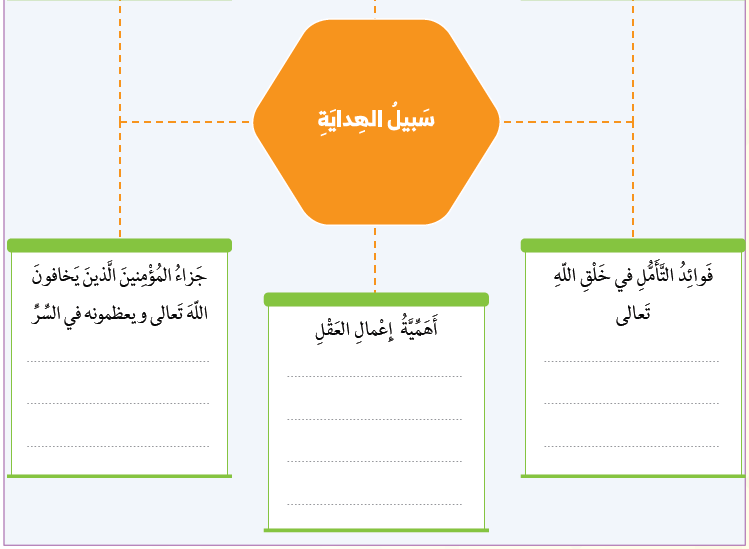 تعظيم الله
الأجر والثواب
زيادة الإيمان
النجاح
الإكثار من الطاعة
دخول الجنة
التقدّم
تجنب المعصية
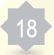 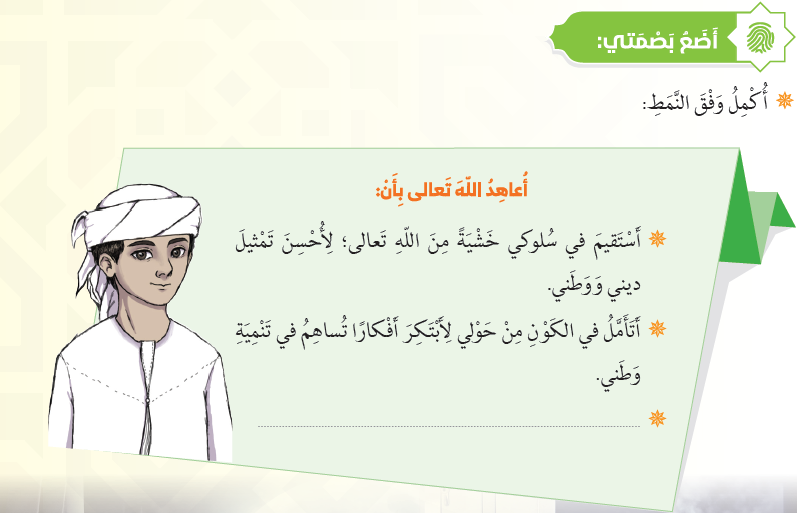 أراقب الله في السر والعلن للفوز برضا الله
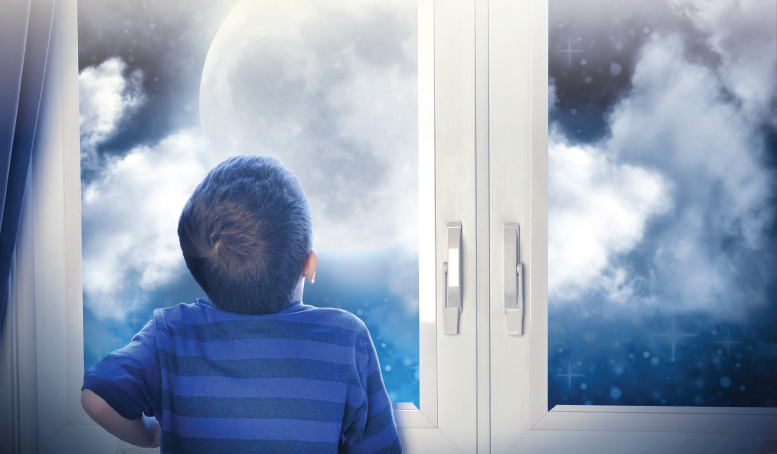 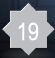 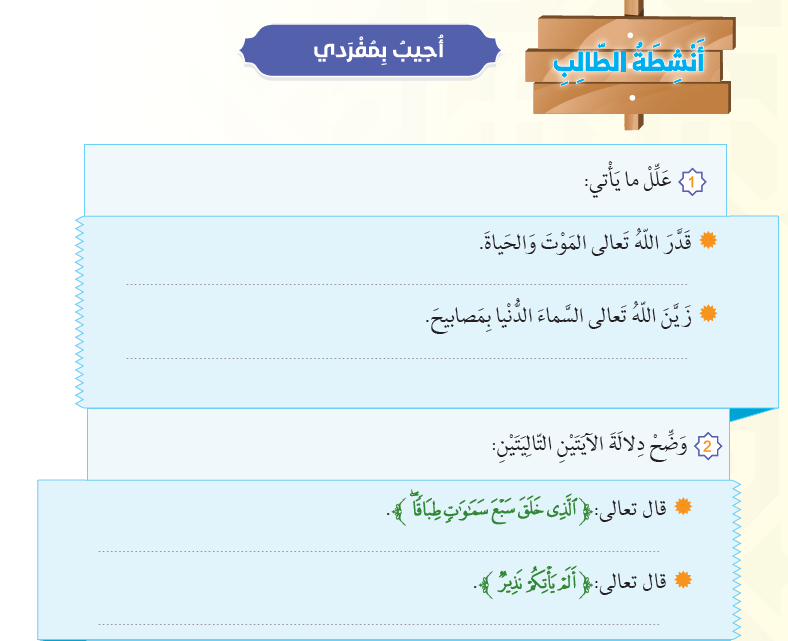 للابتلاء والاختبار وليتسابق الناس في طاعة الله ونفع الآخرين
إنارة السماء وتزيينها وإرشاد الناس إلى الاتجاهات ورجم الشياطين
الله تعالى القادر على كل شيء
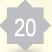 توبيخ وملامة للمكذبين برسل الله
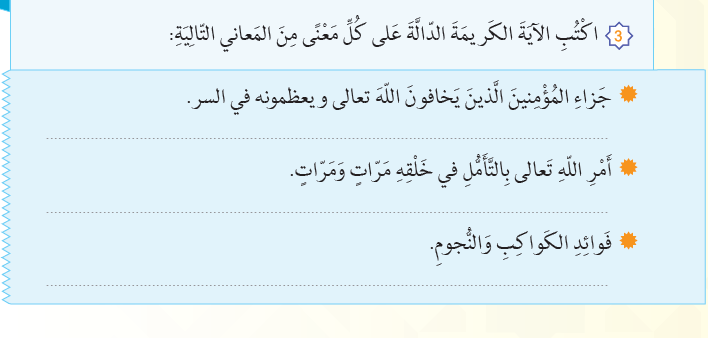 إِنَّ الَّذِينَ يَخْشَوْنَ رَبَّهُمْ بِالْغَيْبِ لَهُمْ مَغْفِرَةٌ وَأَجْرٌ كَبِيرٌ
فَارْجِعِ الْبَصَرَ هَلْ تَرَى مِنْ فُطُورٍ
وَلَقَدْ زَيَّنَّا السَّمَاءَ الدُّنْيَا بِمَصَابِيحَ وَجَعَلْنَاهَا رُجُومًا لِلشَّيَاطِينِ
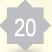 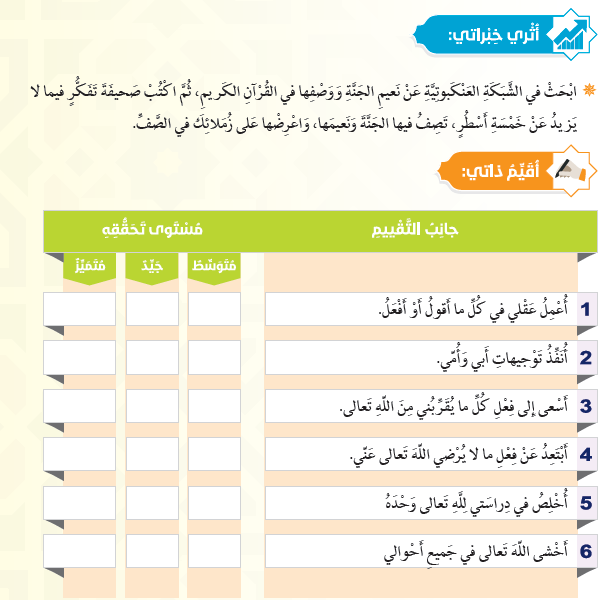 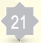